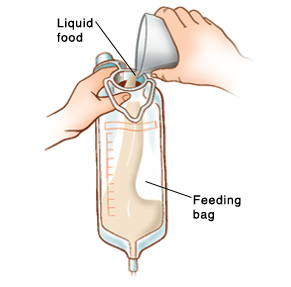 Nutrition in surgery
Dietitian: Rashed alnafaKKUH
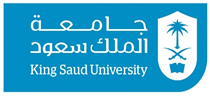 Aims of Nutrition in surgery
= PREPARE/ENHANCE RECOVERY
= PREVENT MALNUTRITION OR DIET-RELATED CONSEQUENCES,(eg,nausea, vomiting, diarrhea,dumping syndrome and dehydration)
=DEFINE PATIENT WHO AT RISK AND WHO NEEDS FOR NUTRITION SUPPORT
=DEFINE SPECIAL NUTRITION NEEDS FOR PATIENTS UNDERGOING MAJOR SURGERYS e.g. for cancer
Nutrition care for patient undergoing surgery is vary, in related to:


 The type of surgery (Minor, Major, Elective, urgent)
 THE  require OF extensive nutrition support.
  Route of Nutrition, orally or via TF 
Postoperative complications such as obstruction, fistula, or anastomotic leaks, delayed recovery.
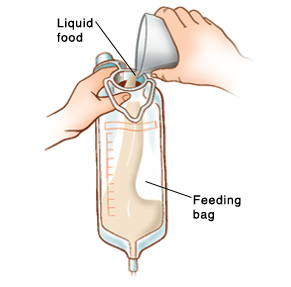 MALNUTRITON
Malnutrition is a broad term that can be used to describe any imbalance in nutrition; from over-nutrition to under-nutrition.
Observed up to40-60% of surgical patient on admission/remines under-diagnose in 70% of patient in hospital settings.
malnutrition seen in hospitalized patients is often a combination of cachexia (disease-related) and malnutrition (inadequate consumption of nutrients) as opposed to malnutrition alone.
.
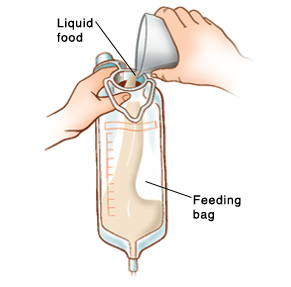 How to detect patient at risk
Nutritional risk screening in all patients on hospital admission or first contact:
 BMI <18kg/m2
 Combined: weight loss >10% or >5% over 3 months and reduced BMI or a low fat free mass index (FFMI) 
 Preoperative serum albumin < 30 g/l (with no evidence of hepatic or renal dysfunction)
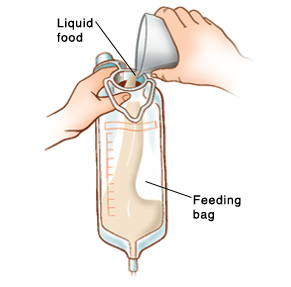 LABORATORY MEASURES 
Serum proteins such as albumin and prealbumin
Transferrin, 
Nitrogen balance 
Electrolytes
Total cholesterol 
Indicators of inflammation such as C-reactive protein (CRP) and total lymphocyte count (TLC),
ENHANCE RECOVERY AFTER SURGERY
ERAS
Enhanced recovery of patients after surgery (‘‘ERAS’’) has become an important focus of perioperative management. 
From a metabolic and nutritional point of view, the key aspects of perioperative care include:  
Avoidance of long periods of pre-operative fasting
Re-establishment of oral feeding as early as possible after surgery
 Integration of nutrition into the overall management of the patient metabolic control, e.g. of blood glucose;  
Reduction of factors which exacerbate stress-related catabolism or impair gastrointestinal function;  
Early mobilization
nutrition Support
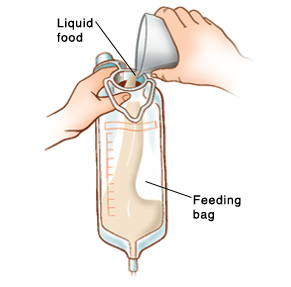 WHO NEEDS
Patient at Nutrition risk/or Malnutrished 
Postoperative complications:
      - Ileus more than 4 days
       - Sepsis
       - Fistula formation
       - Massive bowel resection
Intractable vomiting;
OTHER CONDITIONS :
Maxillofacial and esophageal surgery
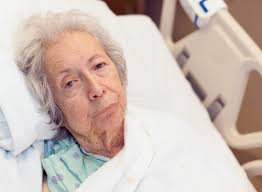 Pre-op:
Fasting from midnight is unnecessary in most patients
ALLOW clear fluids until two hours before anaesthesia
Nutritional Support prior to major surgery, appropriate period of (7-14 )days, For patient with sever nutrition risk

POST-op
Oral intake, including clear liquids, can  be initiated within hours after surgery in most patients.
Early tube feeding (within 24 h) shall be initiated in patients in whom early oral nutrition cannot be started, and in whom oral intake will be inadequate
(patients undergoing major head and neck surgery or gastrointestinal surgery for cancer, patients with obvious malnutrition at the time of surgery )
Modes of administration
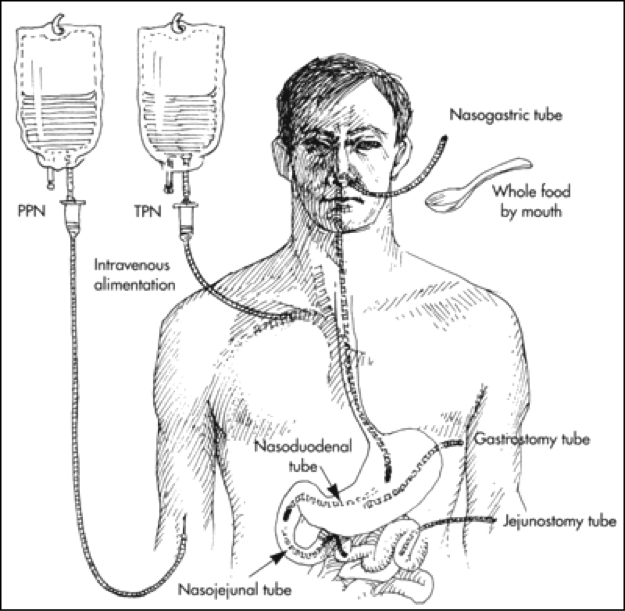 What Route should be used
EN vs PN
Enteral feeding
Indications:
Malnourished patient expected to be unable to eat adequately for > 5-7 days
Adequately nourished patient expected to be unable to eat > 7-9 days
(Maxillofacial and esophageal surgery)
Adaptive phase of short bowel syndrome
Contraindications:
Intestinal obstructions or ileus,  
Severe shock  
Intestinal ischemia 
 High output fistula  
Severe GI bleeding
Parenteral nutrition
For the surgical patient PN is beneficial in the following ;
Ileus
 Intestinal fistula (high-output)
Initial phase in case of short bowel or after small bowel transplant or during periods of rejection 
PN should only be initiated if the duration of therapy is anticipated to be >7 days.
IN some cases, Combined EN/PN showed clinical benefits when compared with EN or PN alone.
Assess nutrition needs
Energy and protein needs
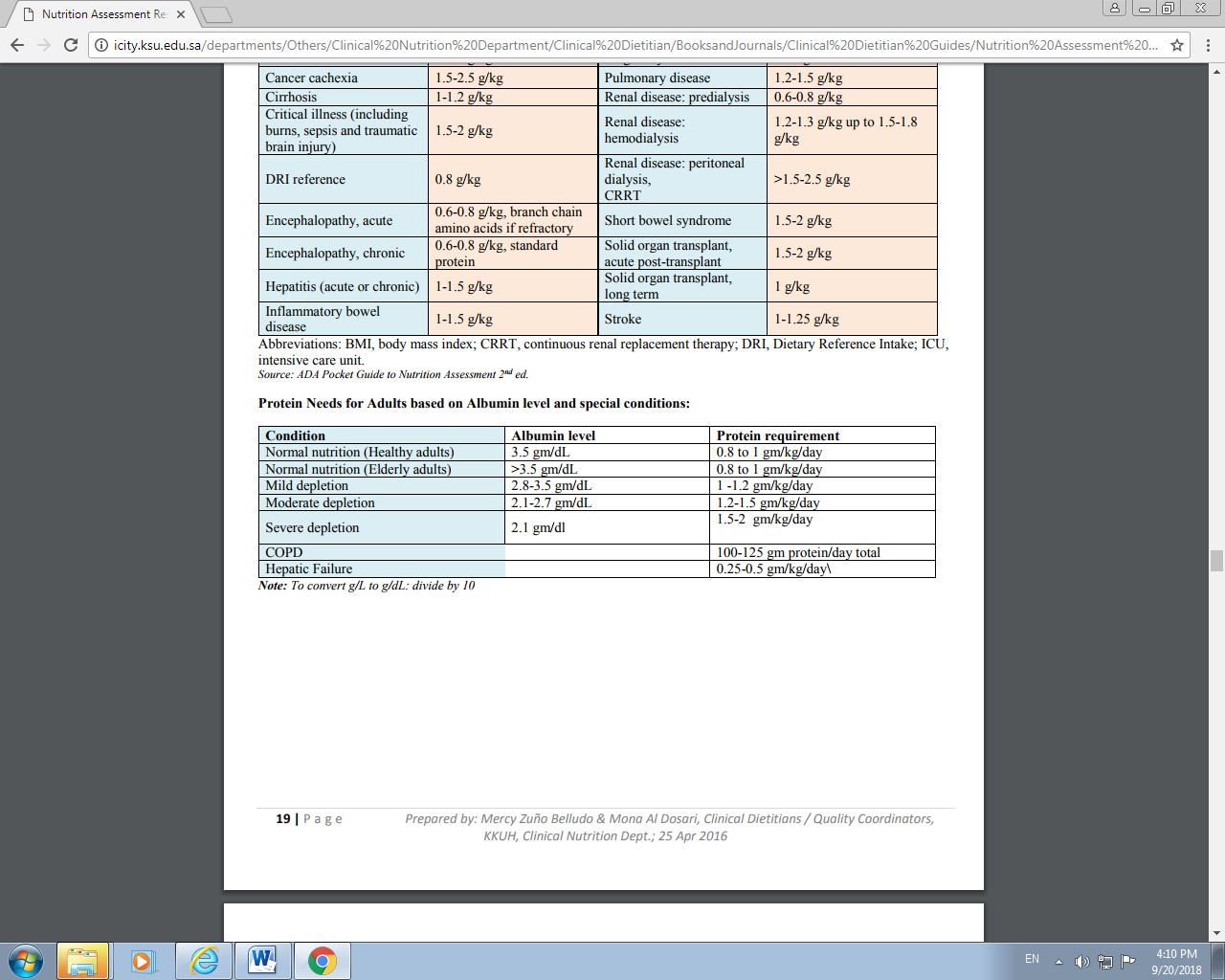 Fluids needs
Reference: http:health.qld.gov.au/masters/copyright.asp
Immunonutrition
In the preoperative phase, formulas enriched with arginine, omega-3 fatty acids  have been shown to improve postoperative immune response, gut oxygenation and enhance recovery.
Antioxidants, including vitamins C and E, betacarotene, and selenium are often added in an effort to reduce oxidative stress among patients with acute metabolic stress.  (wound healing)
Select Formula
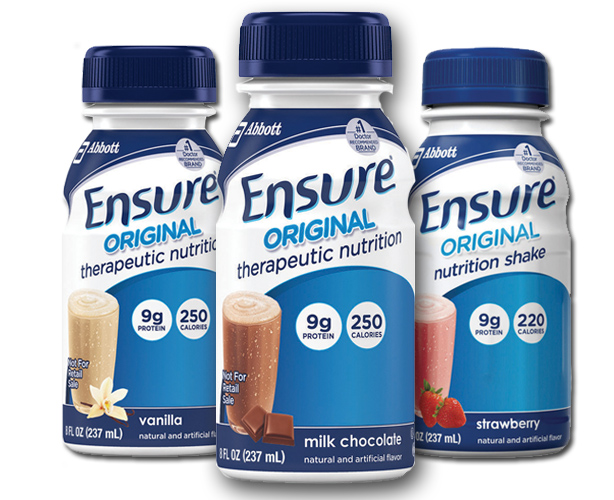 THE END